Соединения магния и щелочноземельных металлов, их применение
Учитель химии
 Корикова Е.А. 
МОАУ «СОШ № 5 города Соль – Илецка»
Найдите соответствия:
А  -каустическая сода    1 -NaCl
Б – пищевая сода           2- Na2CO3 × 10 H2O
B – поташ                       3 – NaOH
Г – Глауберова соль       4 - K2CO3
Д  - поваренная соль    5 - Na2SO3 × 10 H2O
Е – едкий натр               6 - NaHCO3
Проверяем
А – 3
Б – 6
В – 4
Г – 5
Д – 1
Е - 3
Взаимодействие оксида кальция с водой ( гашение извести)
Гидроксид  кальция – известковая вода, известковое молоко
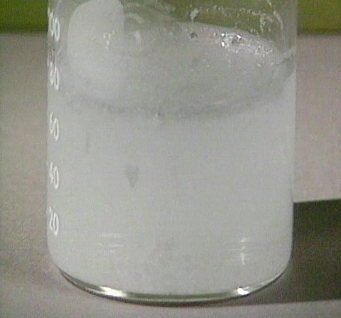 Карбонат кальция CaCO3
Карбонат кальция – одно из самых распространённых на Земле соединений. Его содержат горные породы – мел, мрамор, известняк
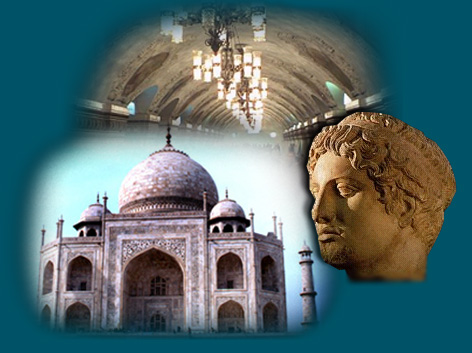 Сталактиты
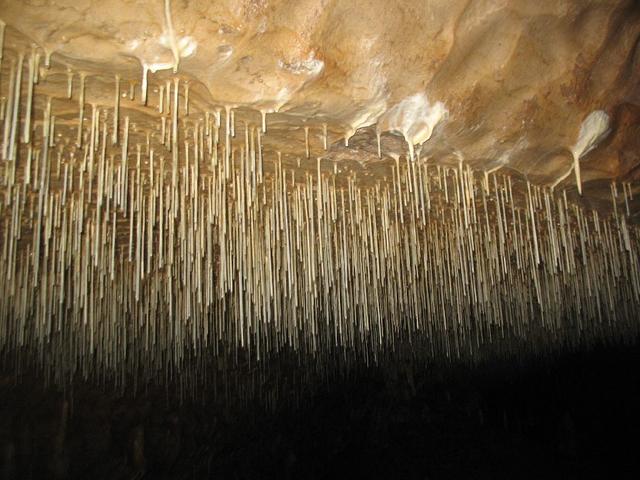 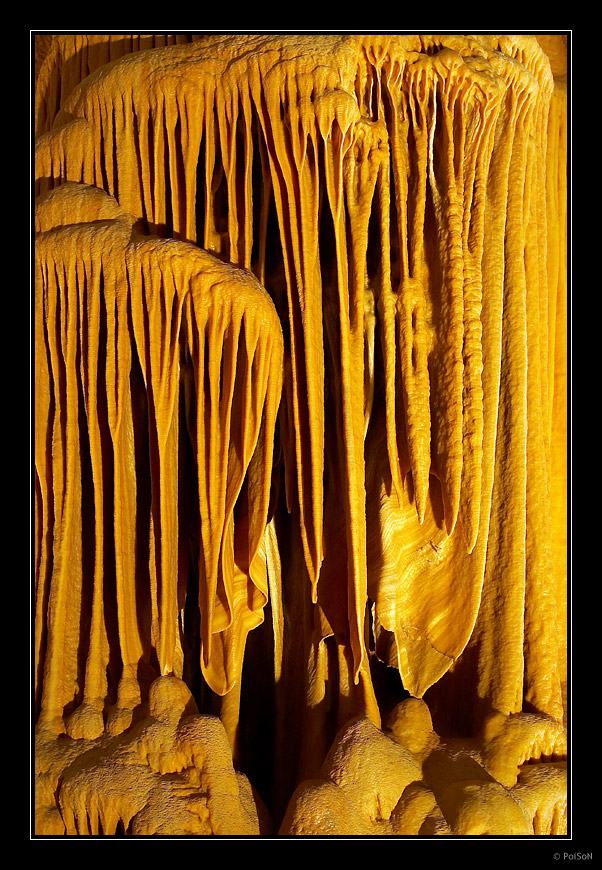 Карстовые пещеры
Сталагмиты
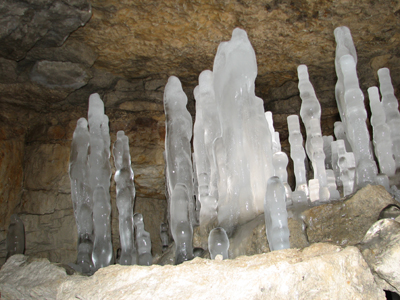 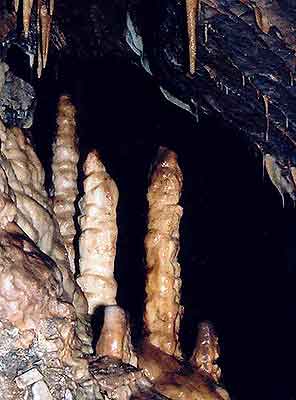 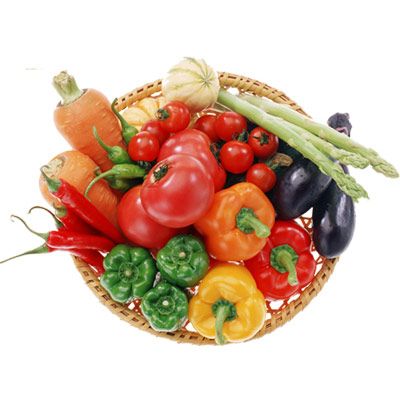 Ca
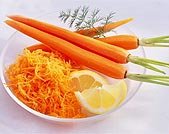 Элемент кальций входит в состав  многих овощей
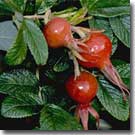 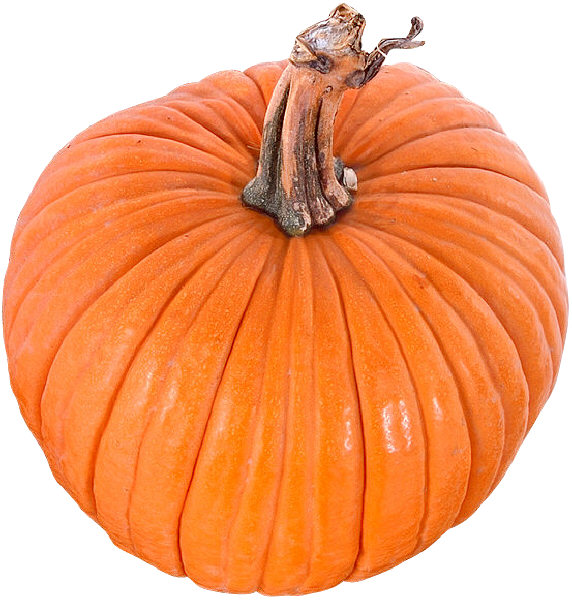 необходимы



для нормальной                  участвуют в процессах
работы клеточных               свертывания крови
мембран и мышц                и деления клеток
Недостаток Ca:
У РАСТЕНИЙ вызывает нарушения в работе корневой системы



У ЖИВОТНЫХ вызывает рахит, ослабление сердечной деятельности; кровь, обеднённая кальцием, плохо свертывается.
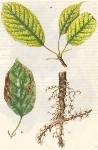 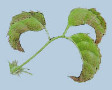 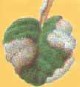 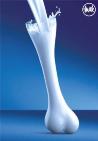 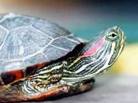 Задание:  Составьте соответствия
 1. Гашёная известь
2.  Известковая вода
3. Известковое молоко
4. Негашёная известь
5.  Гашение

А. Оксид кальцияБ. Оксид магнияВ. Гидроксид кальцияГ. Реакция оксида кальция с водой, сопровождающаяся выделением большого количества теплотыД. Прозрачный раствор гидроксида кальцияЕ. Белая взвесь гидроксида кальция в воде